МУНИЦИПАЛЬНОЕ КАЗЕННОЕ УЧРЕЖДЕНИЕ
УПРАВЛЕНИЕ ОБРАЗОВАНИЯ АДМИНИСТРАЦИИ МУНИЦИПАЛЬНОГО
ОБРАЗОВАНИЯ «БАРГУЗИНСКИЙ РАЙОН»
МБОУ «БАРГУЗИНСКАЯ СРЕДНЯЯ ОБЩЕОБРАЗОВАТЕЛЬНАЯ ШКОЛА»
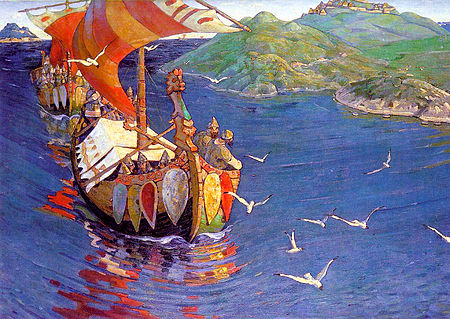 Урок №8 Ладья 
 к УМК «Шахматы в школе» Е.А. Прудниковой. Первый год обучения
Подготовила педагог дополнительного образования МБОУ «Баргузинская сош» Ухинова С.Б
Повторение изученногоНазовите линии
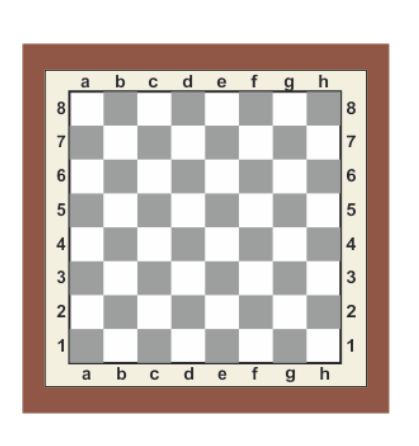 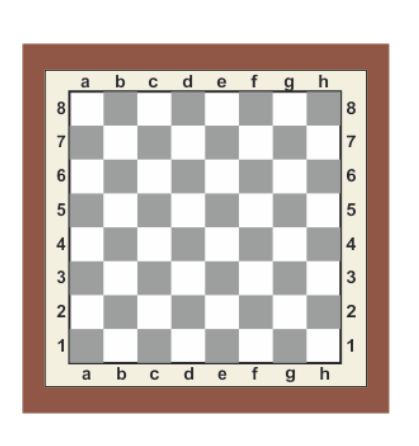 Назовите местонахождение фигур
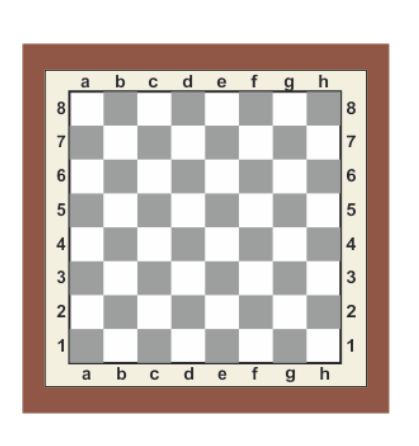 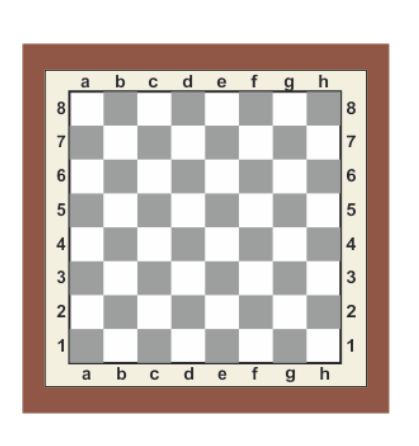 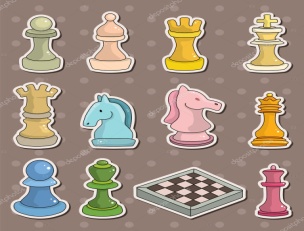 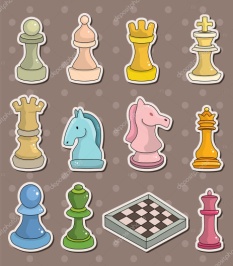 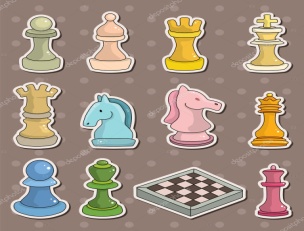 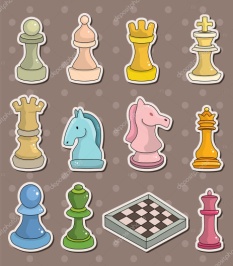 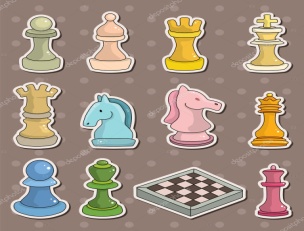 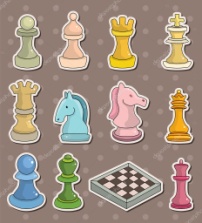 Как называется такое расположение фигур?
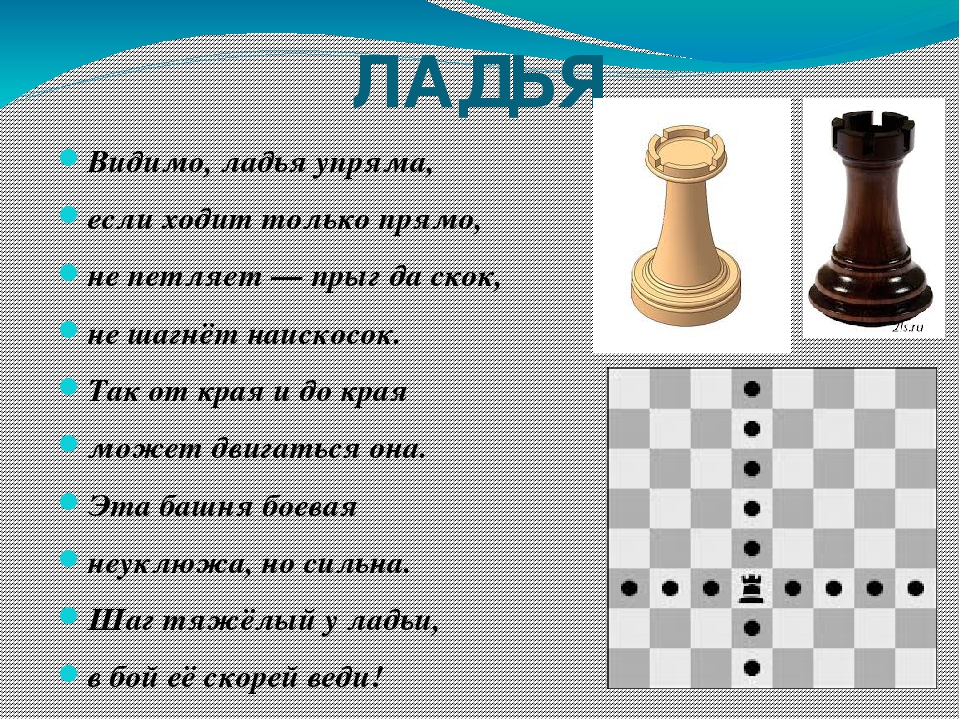 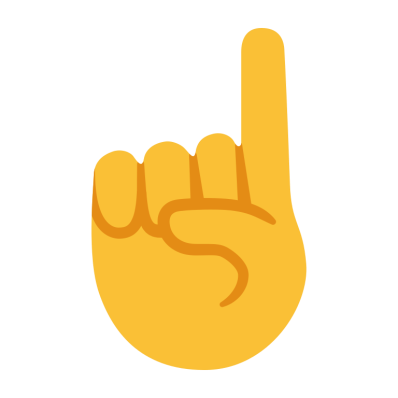 Ходит на любое число полей по вертикали или горизонтали. Может участвовать в рокировке. В начале партии у каждого игрока по две ладьи, расположенные на крайних полях первой или восьмой горизонталей — белые ладьи на a1 и h1, чёрные на a8 и h8.
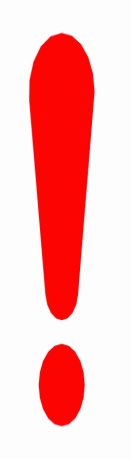 Покажите ходы каждой ладьи.Какие пешки ладья может уничтожить?
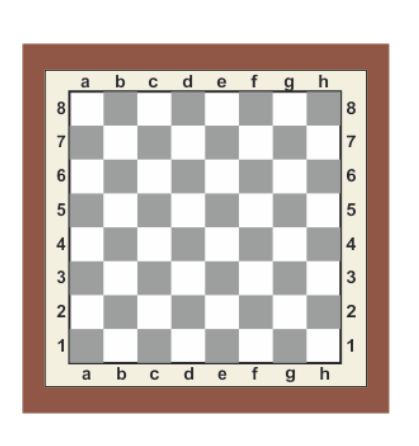 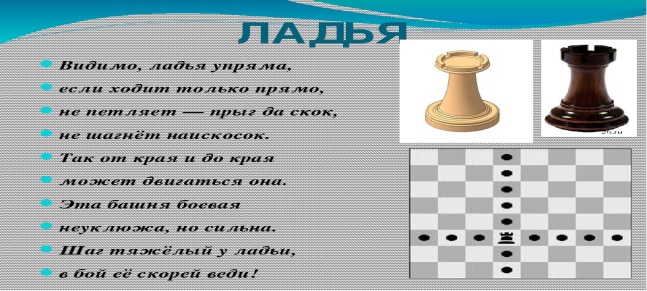 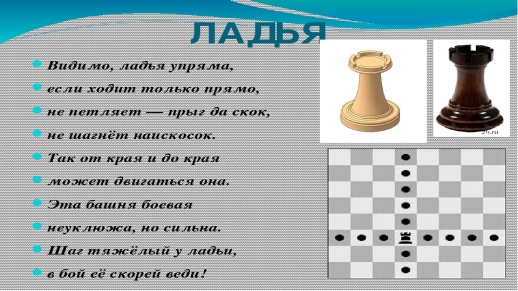 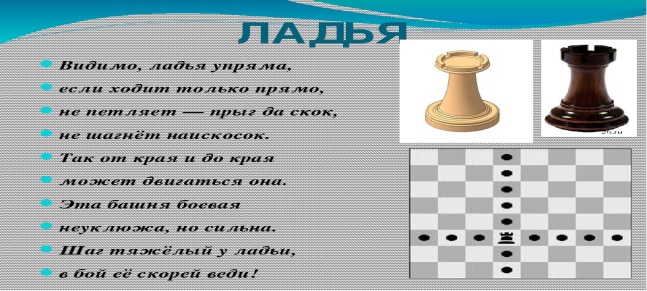 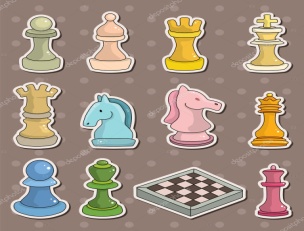 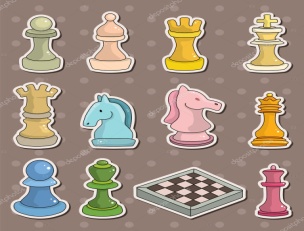 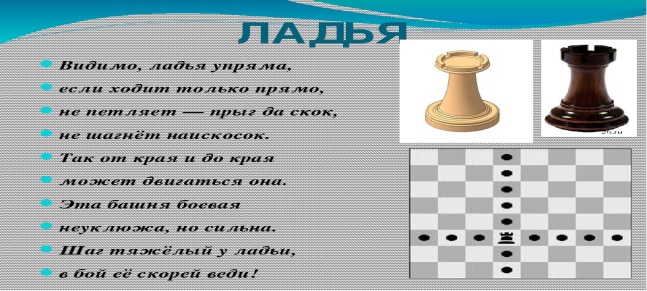 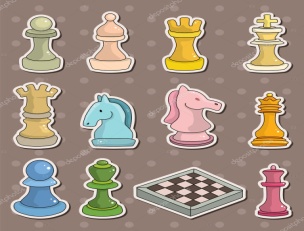 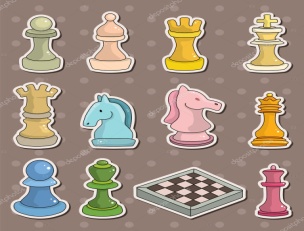 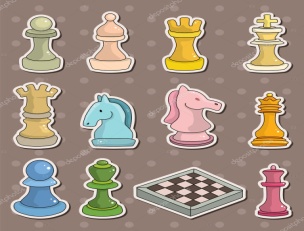 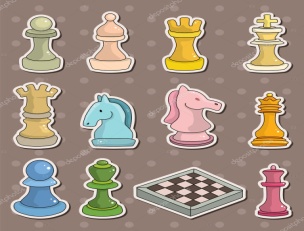 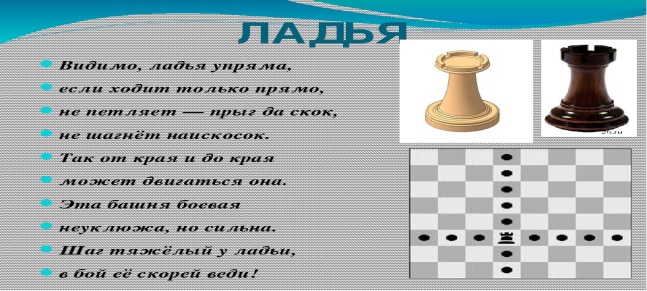 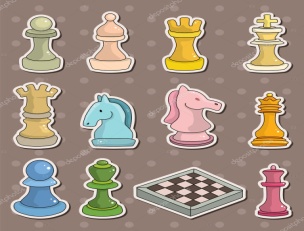 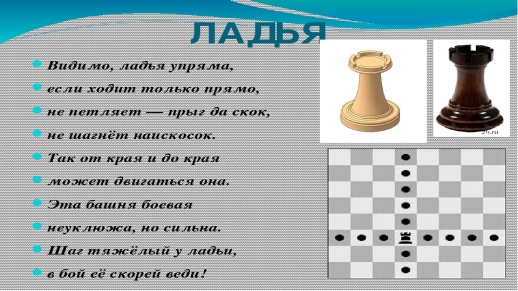 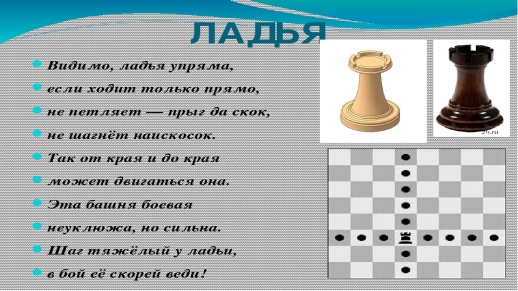 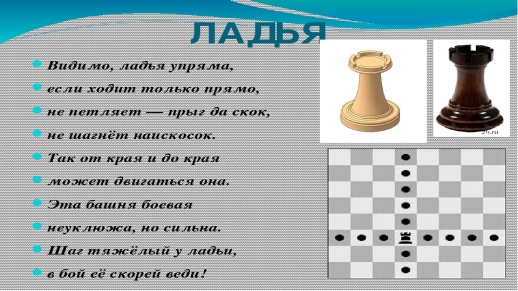 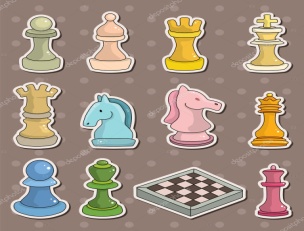 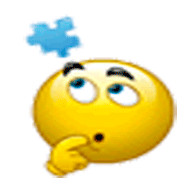 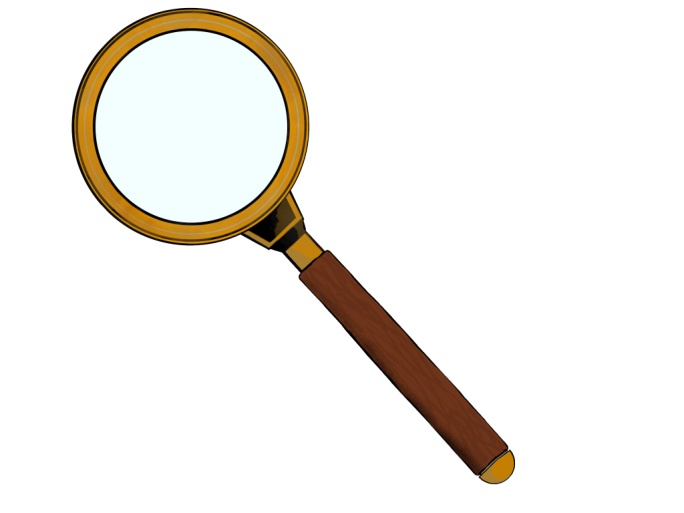 Интересные факты
Ладья в переводе означает «судно».
 
Изначально в Индии шахматная фигура ладьи выглядела как колесница и носила такое название!

В Персии ладью называли именем сказочной птицы Рух и изображали в виде неё. 

На Руси эта фигура имела вид парусного судна и называлась«ладья». 

В эпоху Петра I облик ладьи поменялся на существующий вид ладьи
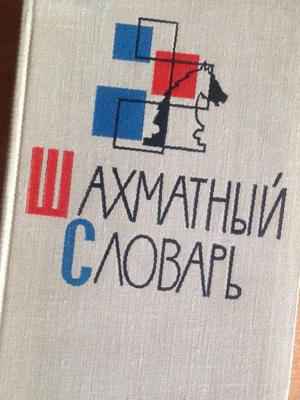 Ход - перемещение фигуры на свободное поле
 Невозможный ход — ход, выполненный с нарушением правил игры.
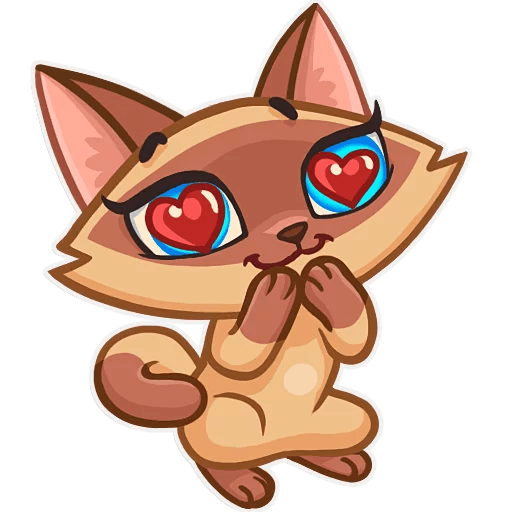 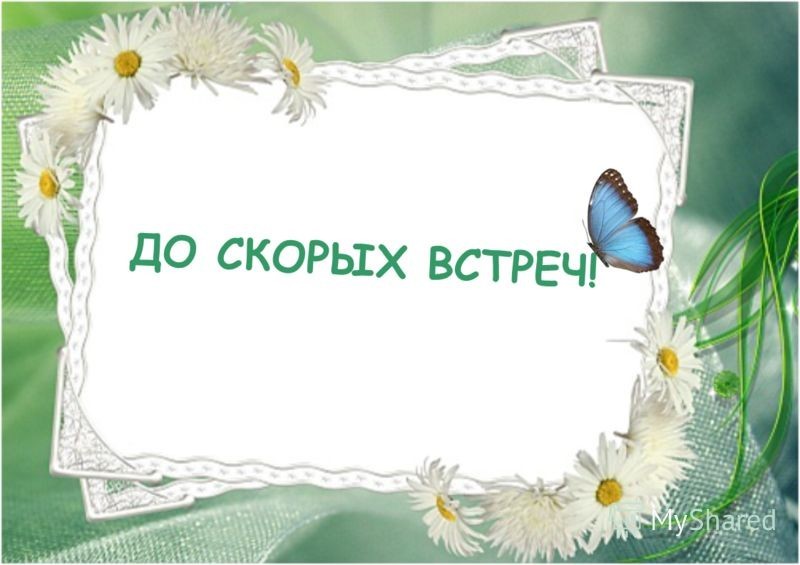 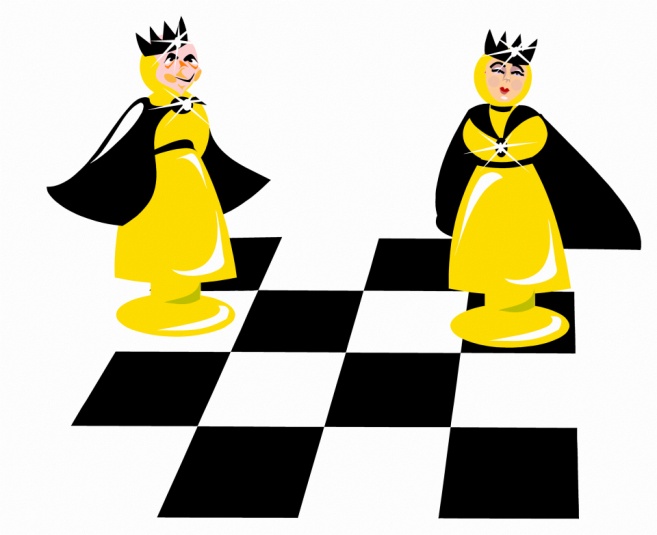